BEAT 6 HOME
Character 1
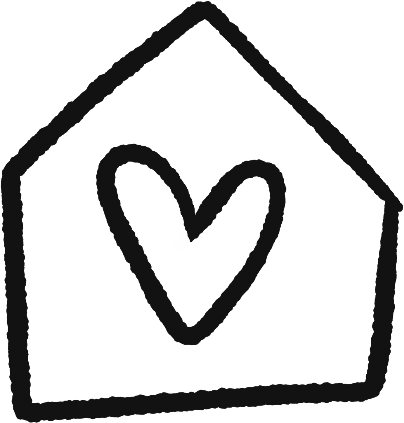 CLUE 1
Had epic visions of the future #Revelation #WhoNeedsSpecSavers
HOME
CLUE 2
Last disciple standing #Pensioner
HOME
CLUE 3
Prisoner on an island #NotLoveIsland #Patmos
HOME
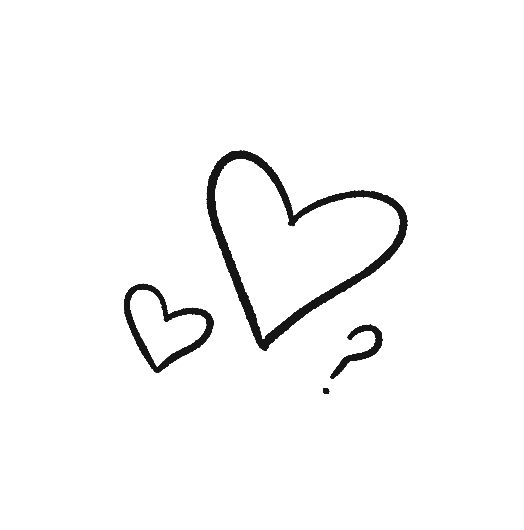 IS IT …
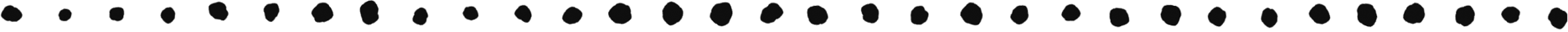 a. Matthew
c. Luke
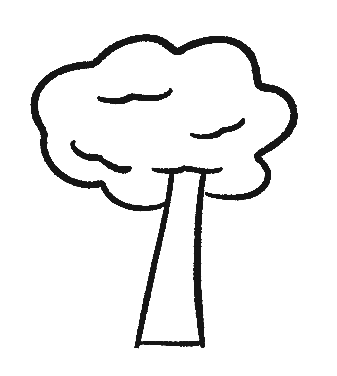 b. Mark
d. John
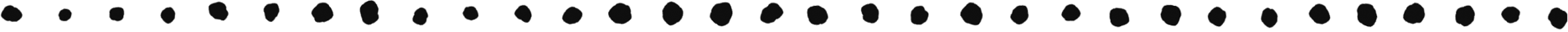 HOME
ANSWER
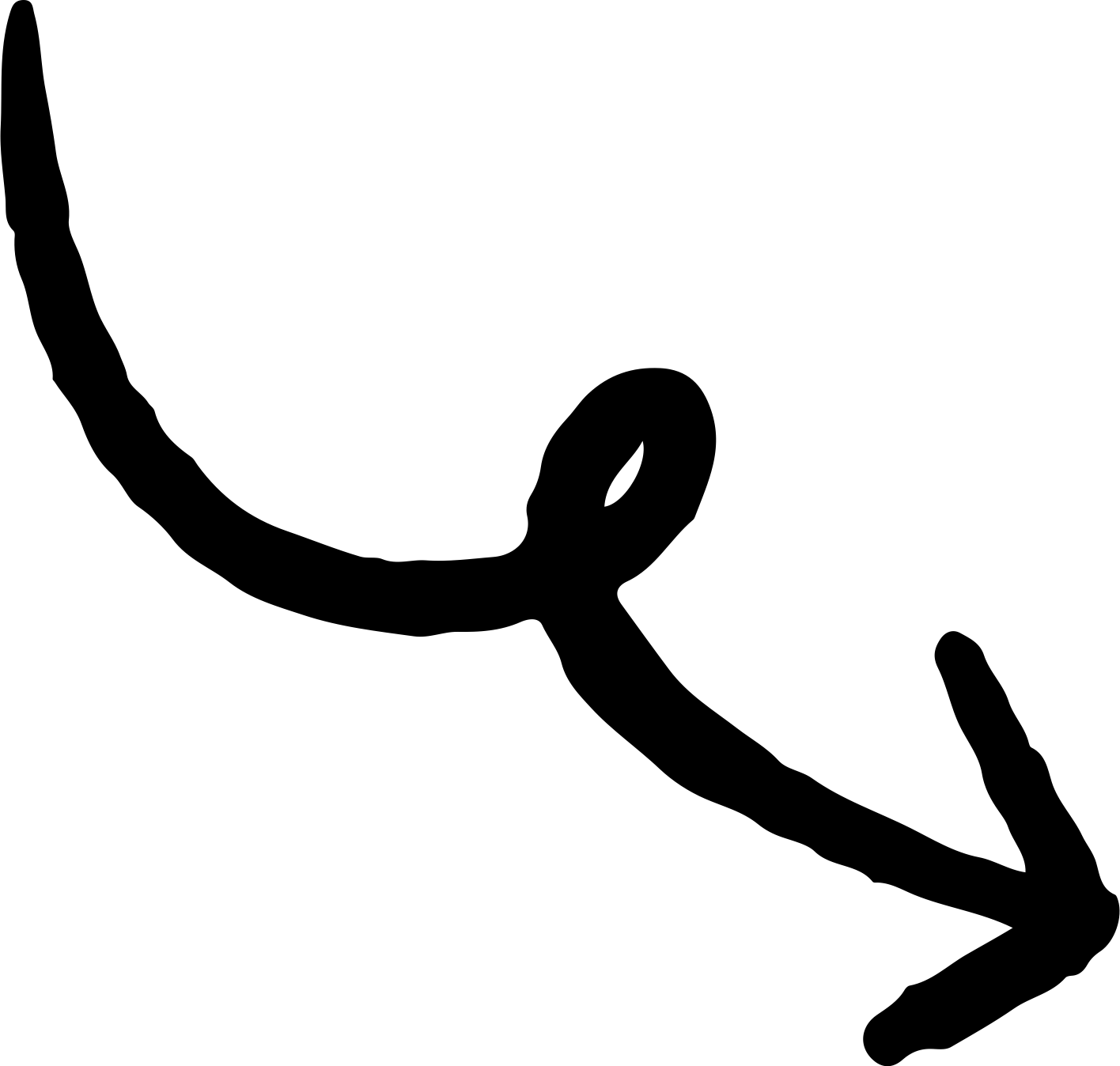 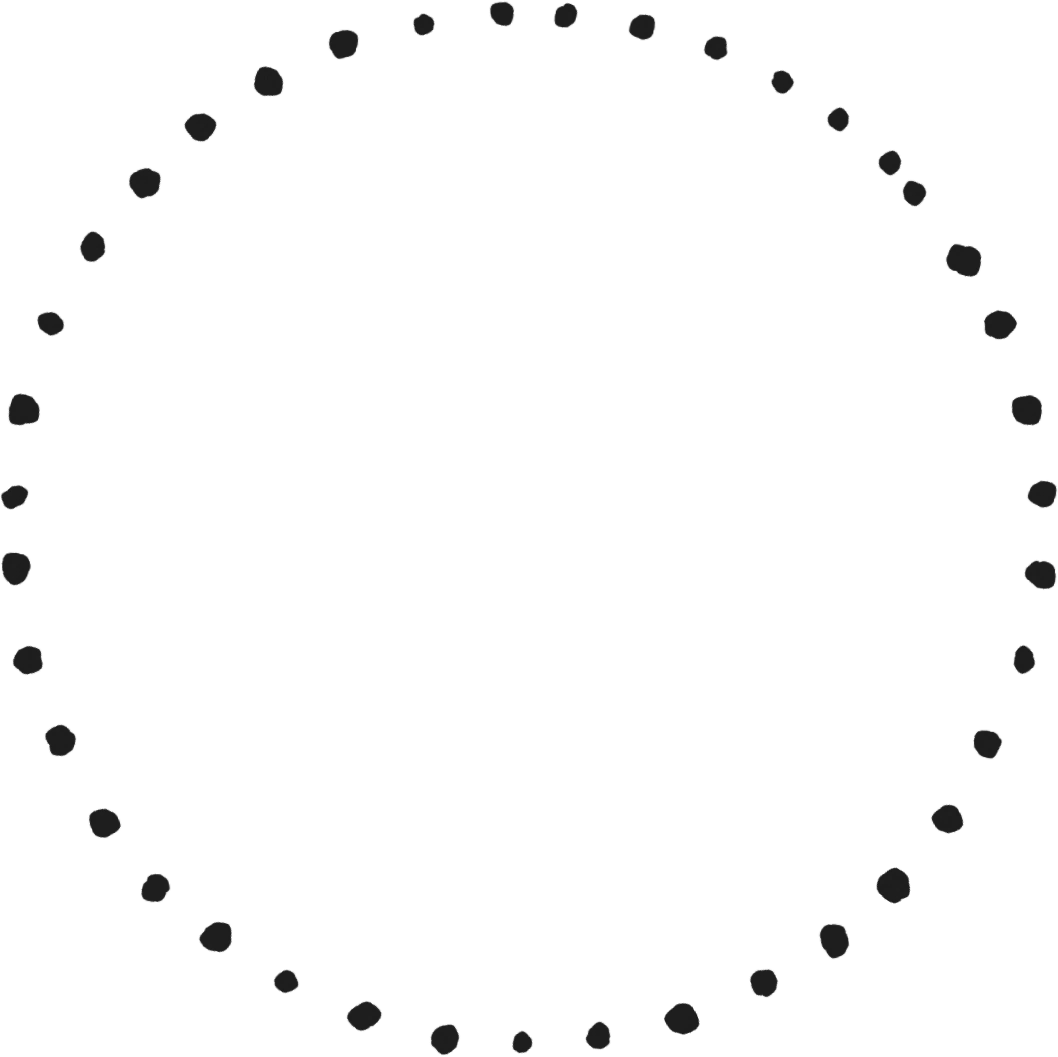 Did you know?
John
Some Bible nerds think this was the same John who was a fisherman and besties with Jesus, while others think it was another known as ‘John the elder’. Either way, God gave John a vision of how the Bible story ultimately ends – with Jesus returning! He wrote it all down in a book called Revelation.
HOME